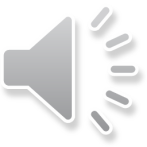 Муниципальное дошкольное образовательное учреждение                       «Детский сад № 12 «Полянка»                                                                                Тутаевского муниципального района
Вместе весело играть – было летом
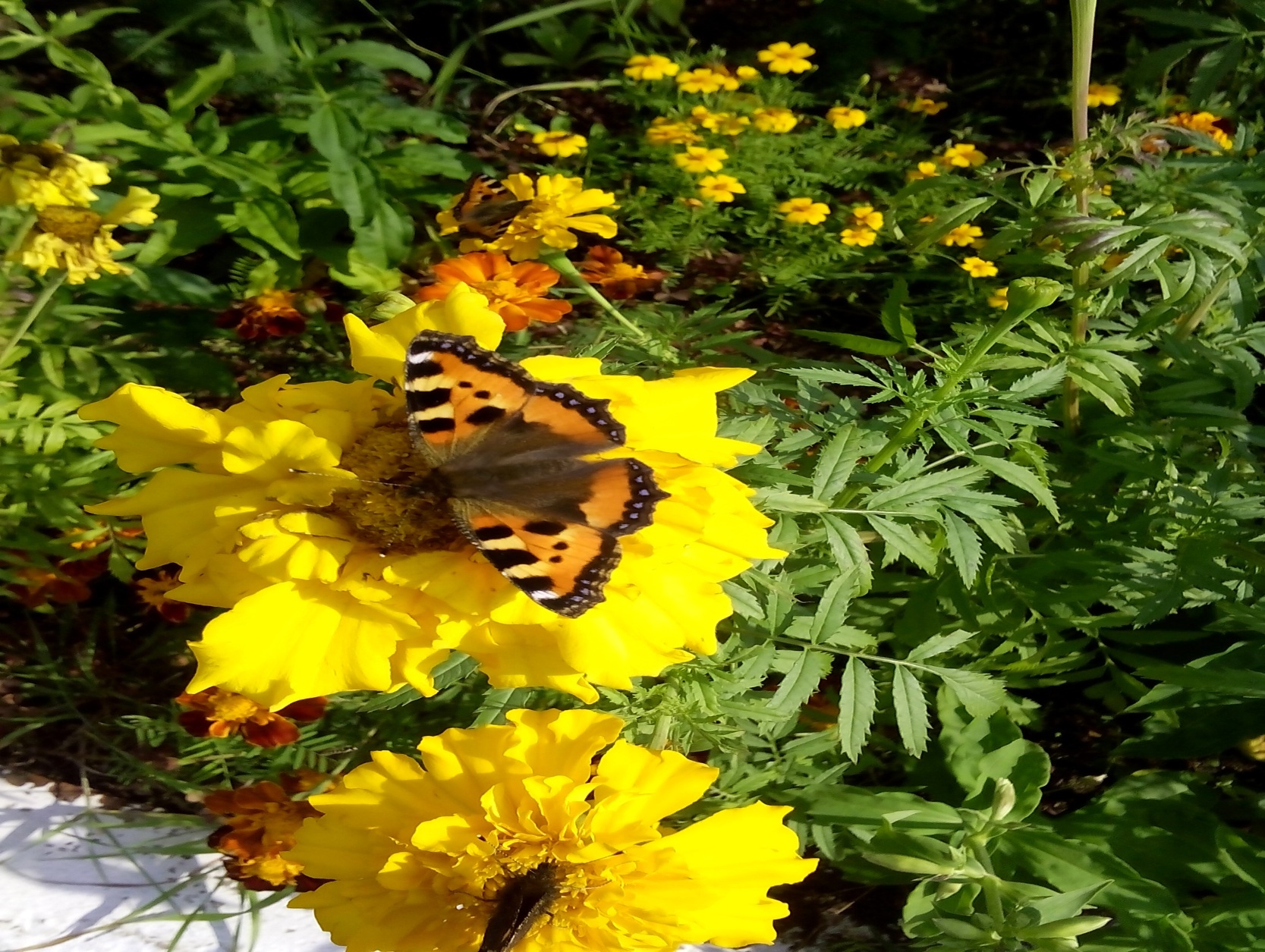 Составили:   
Ерпулева Ольга  Ивановна,   
  воспитатель высшей категории
             Тимофеева Наталья Алексеевна,                  воспитатель высшей категории
г.Тутаев 2017г.
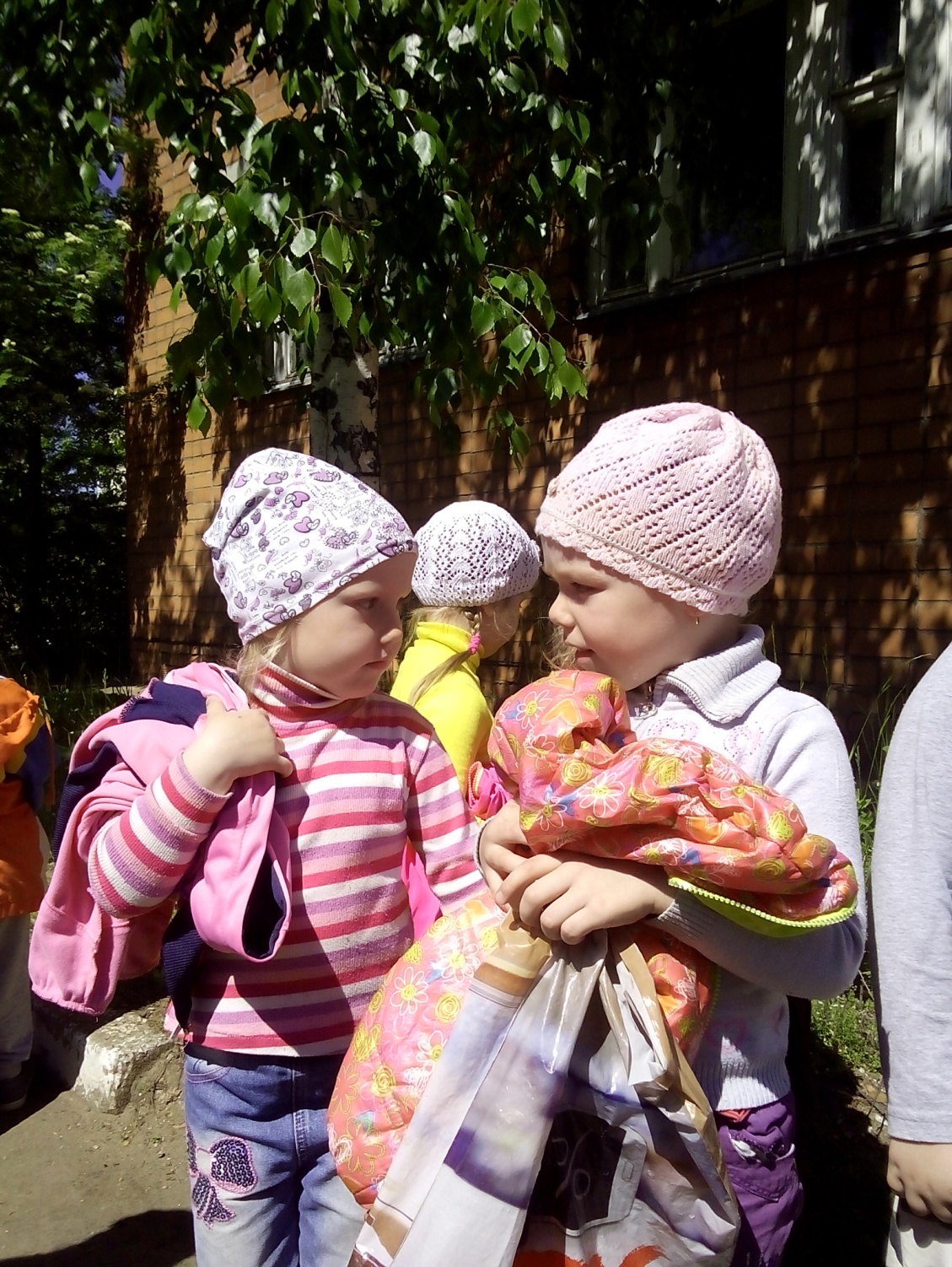 Вот и лето к нам пришло, стало жарко и тепло.
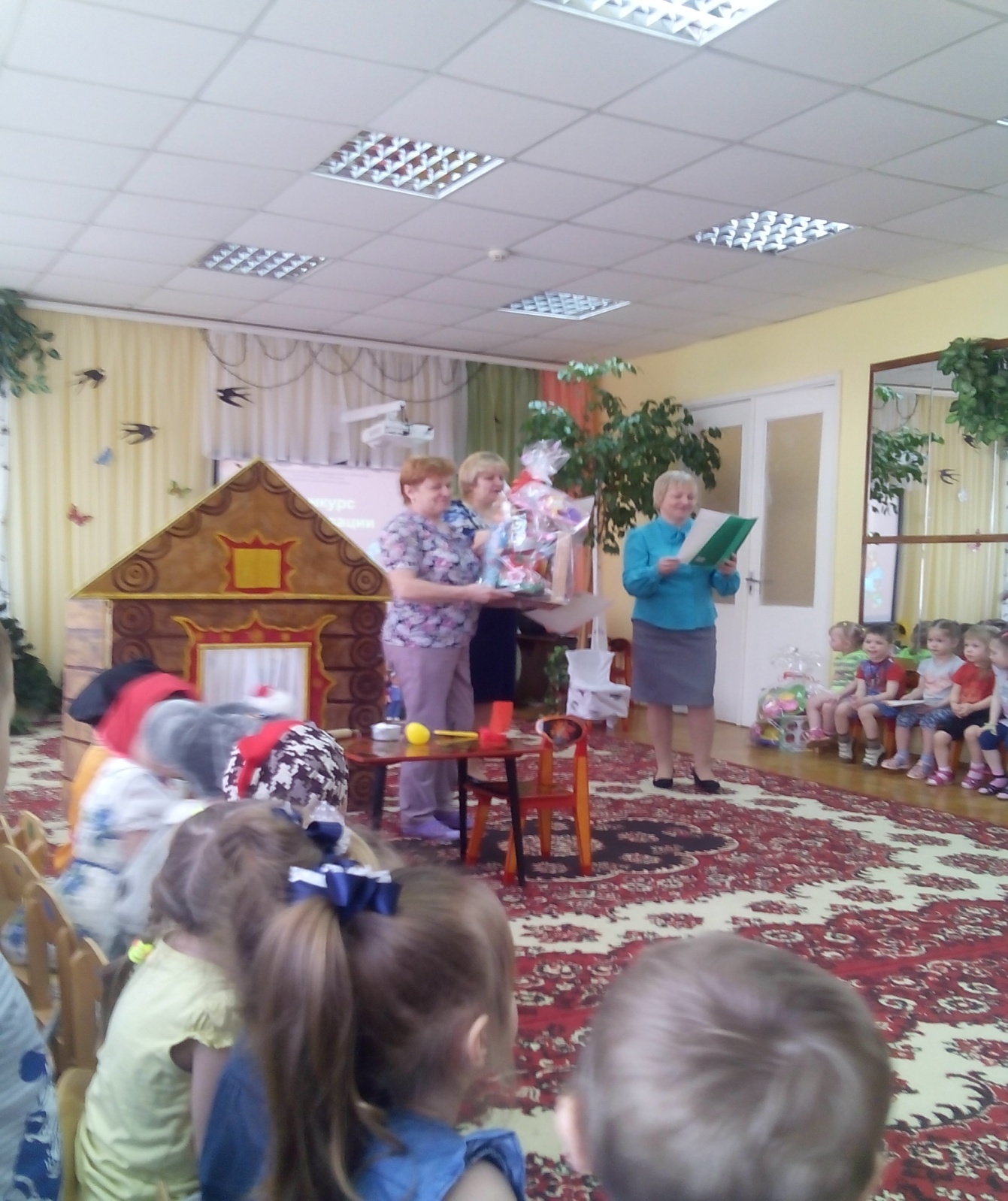 Игрушки и грамота за
спектакль.
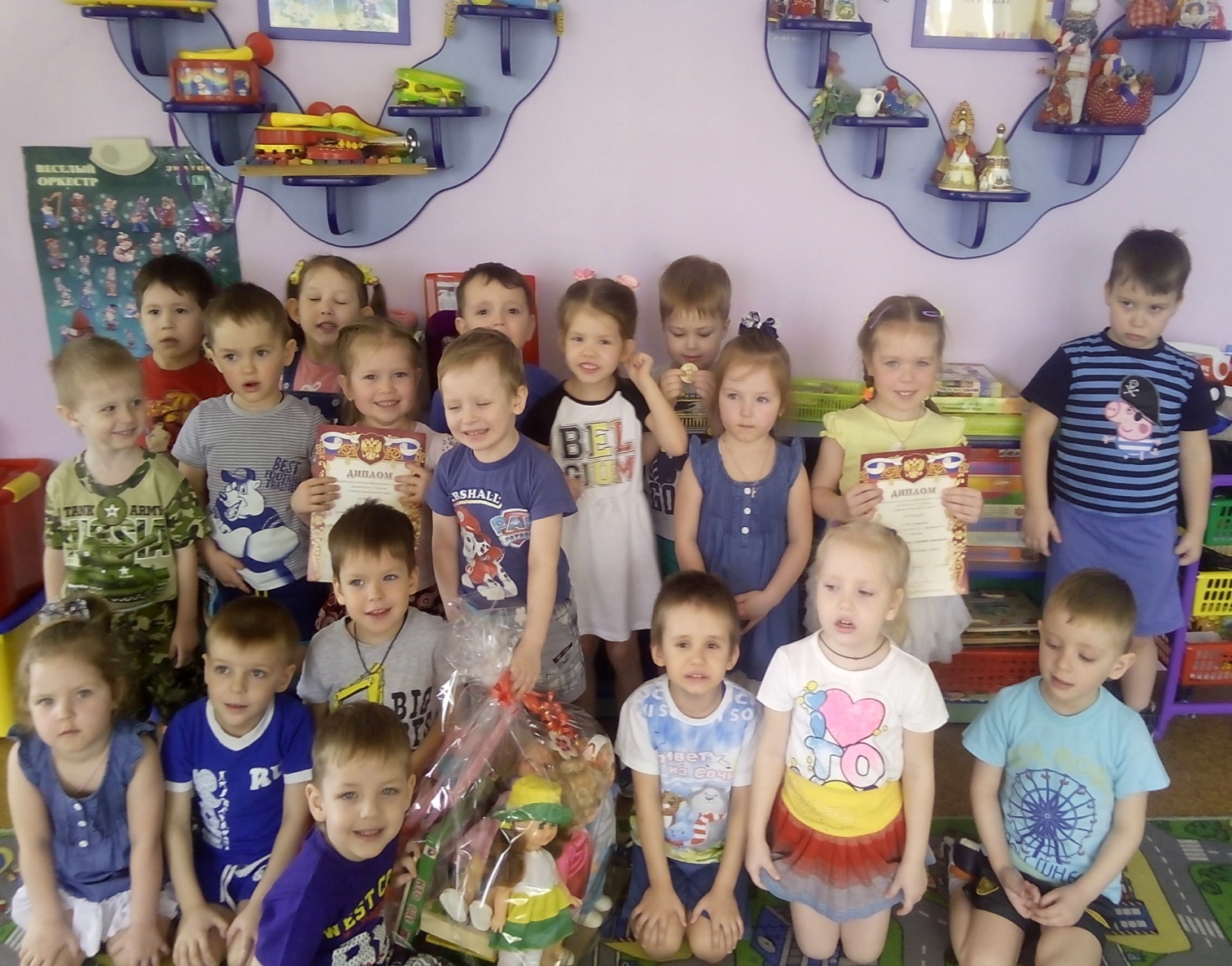 Очень рады
мы наградам.
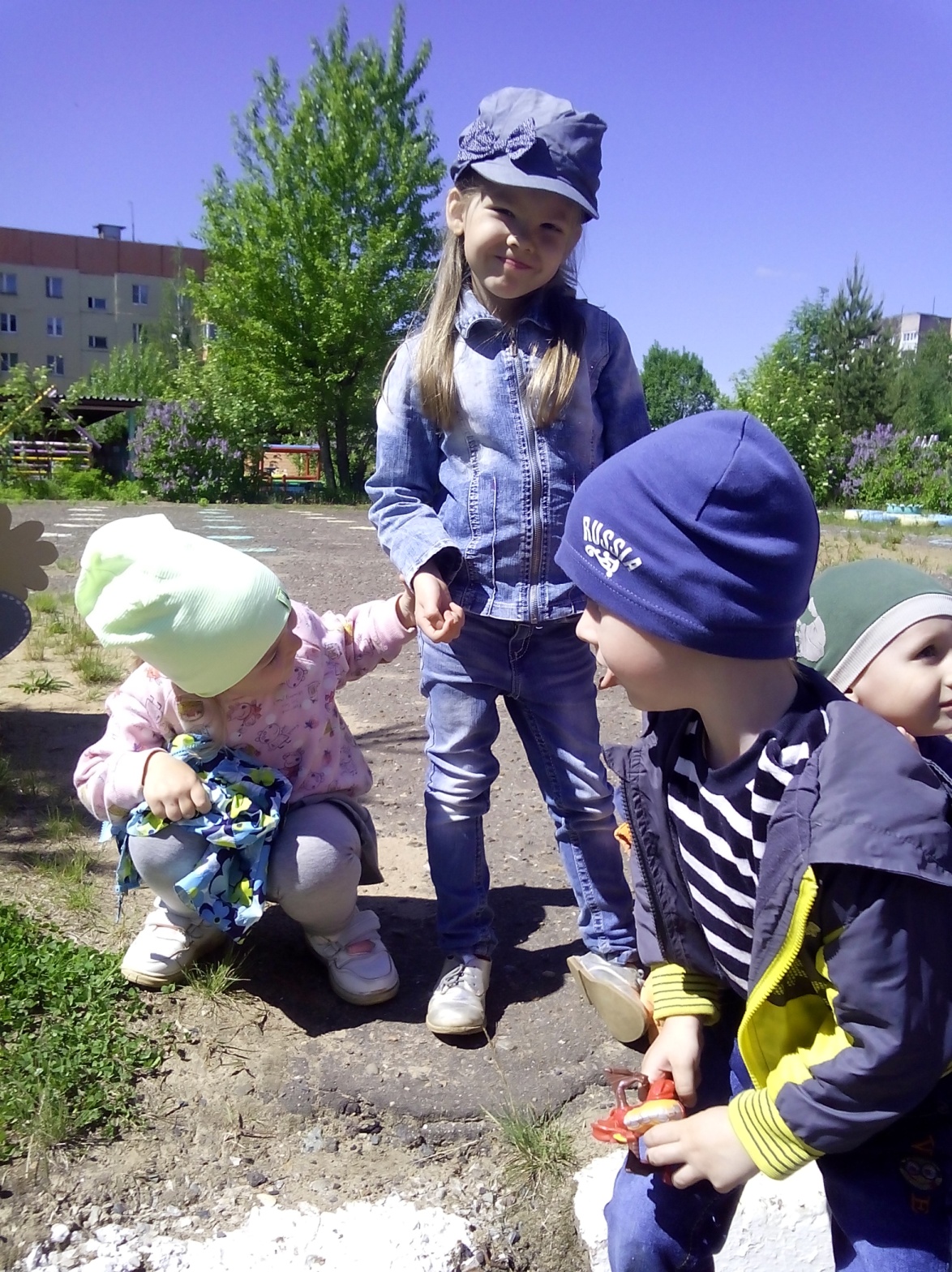 Отгадаем мы сейчас, что ты спрятала от нас!
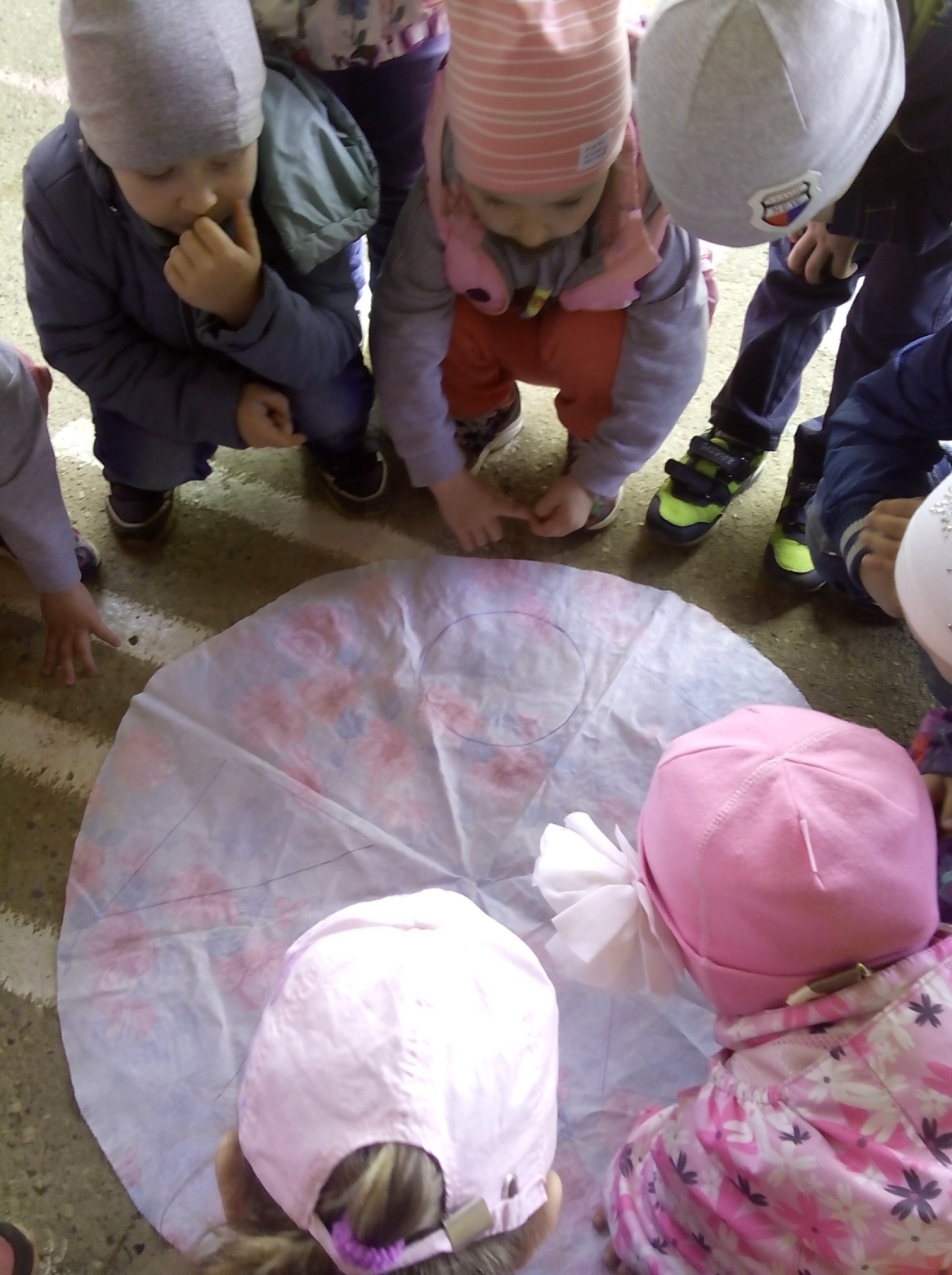 йй
Круг волшебный
мы нашли , что там спрятано внутри?
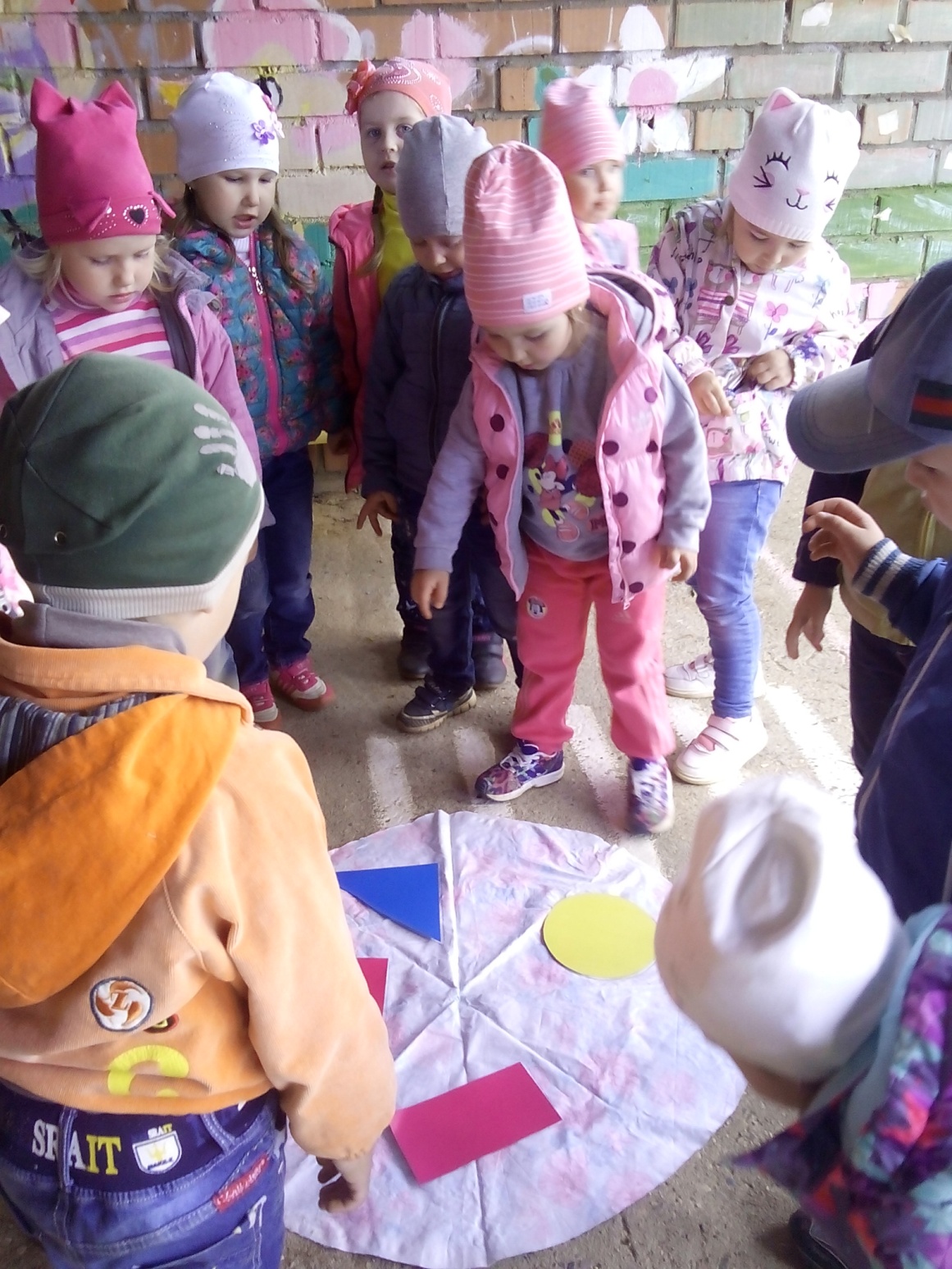 Вот всё мы быстроотгадали, в сказкумы друзья попали!
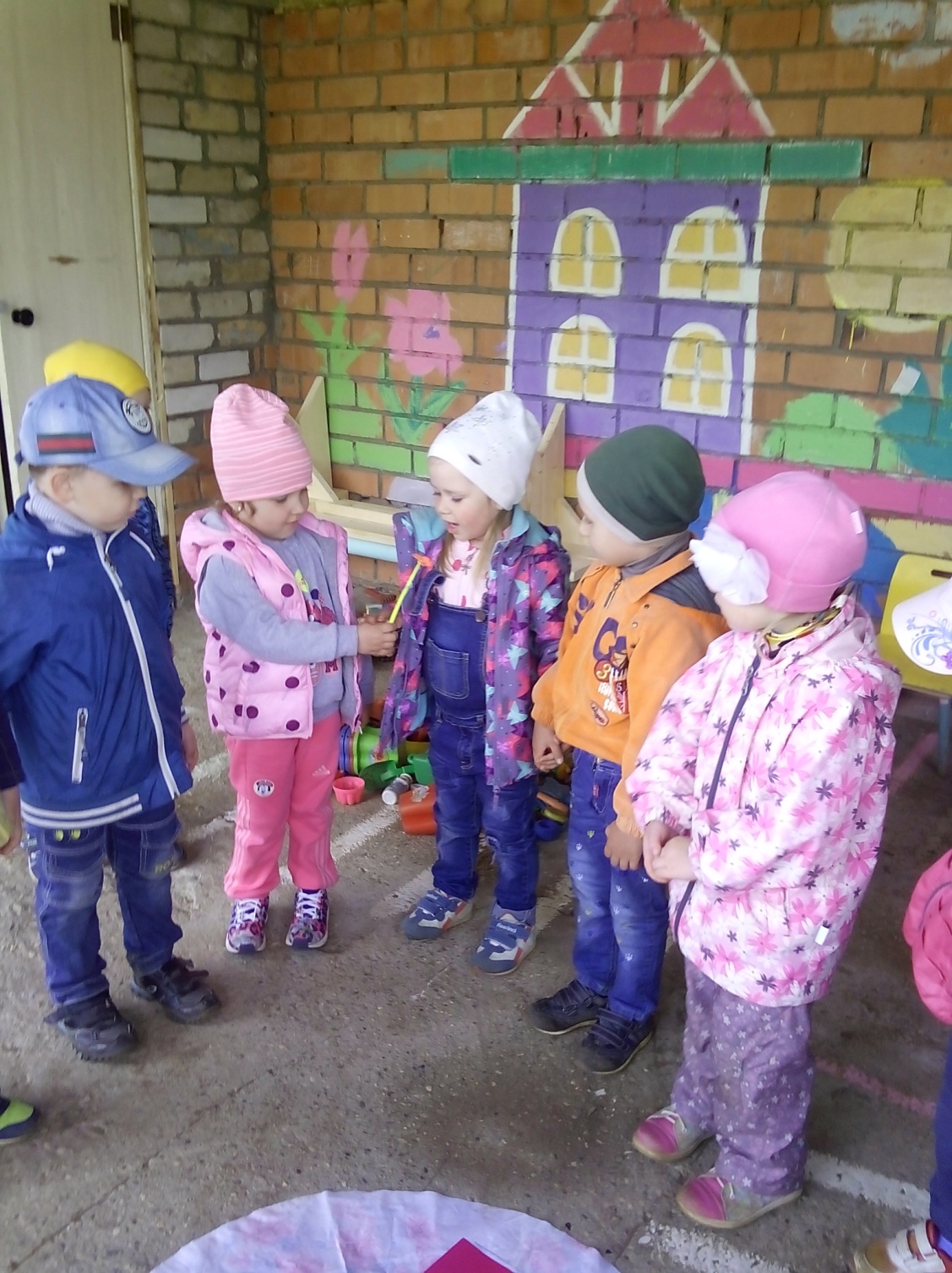 Палочку волшебную, ты другу передай, и сказки какие знаешь, скорее называй.
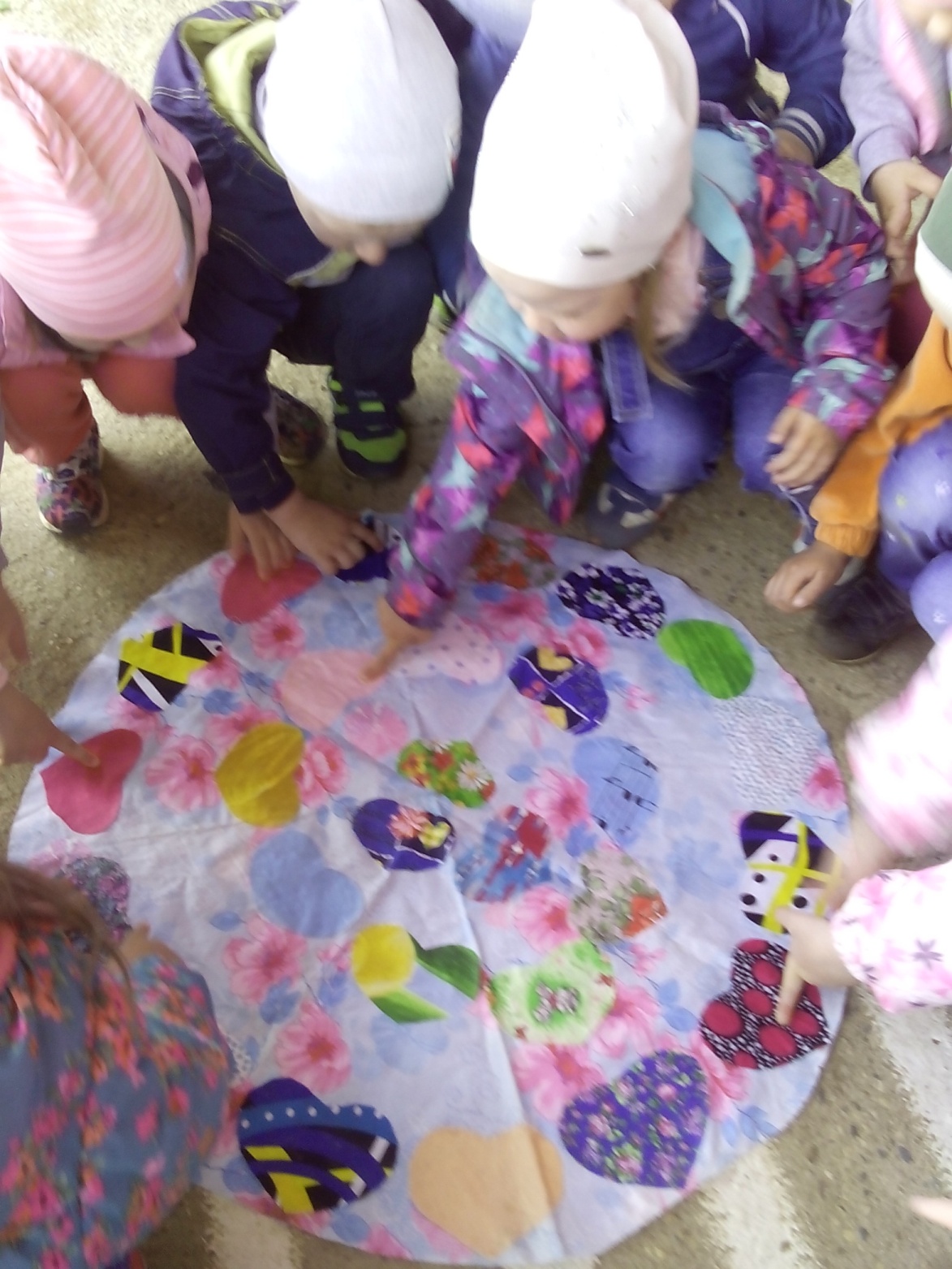 Ты сердечко выбирай – свое имя называй.
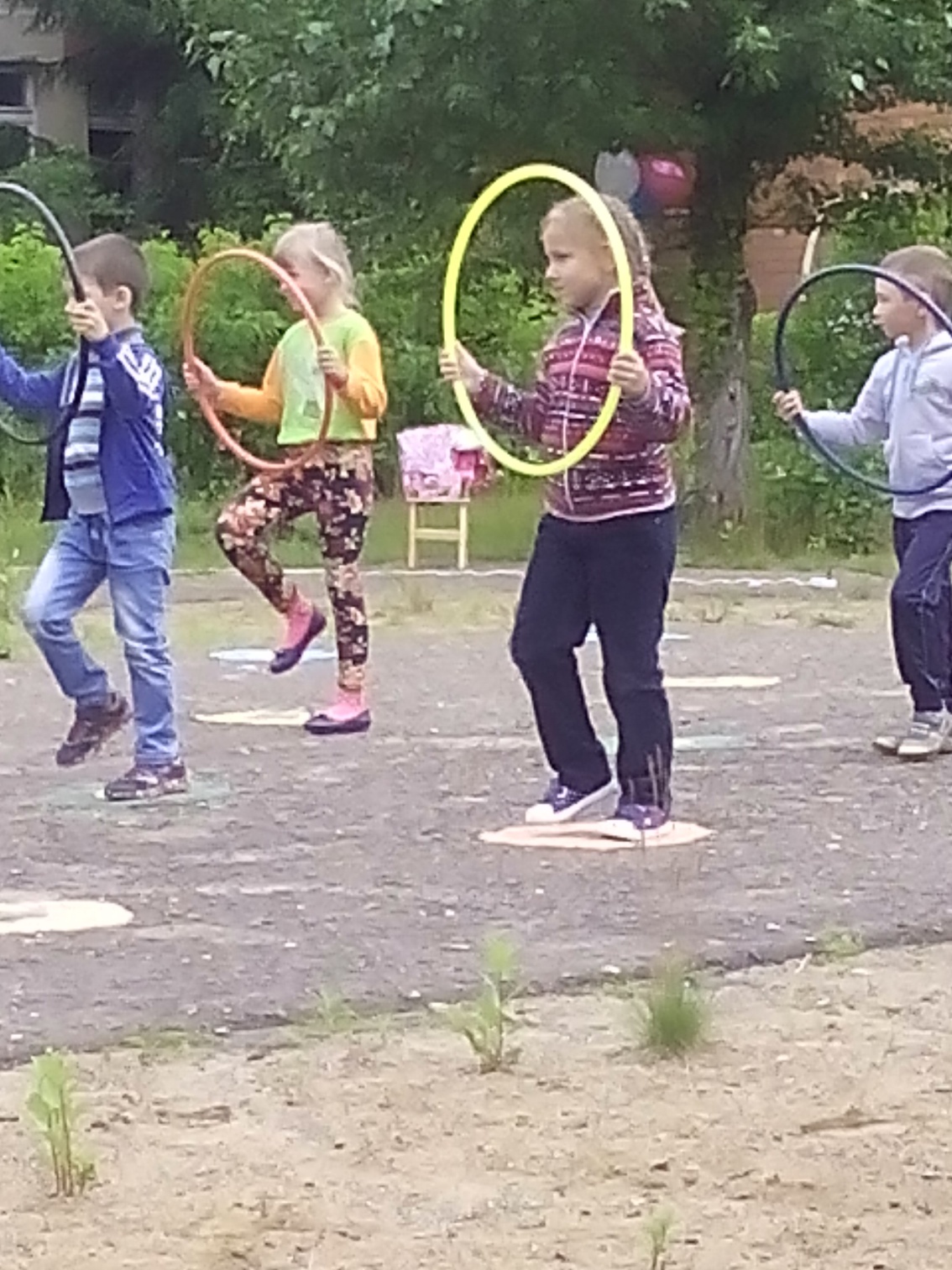 За детьми ты наблюдай, если сможешь повторяй.
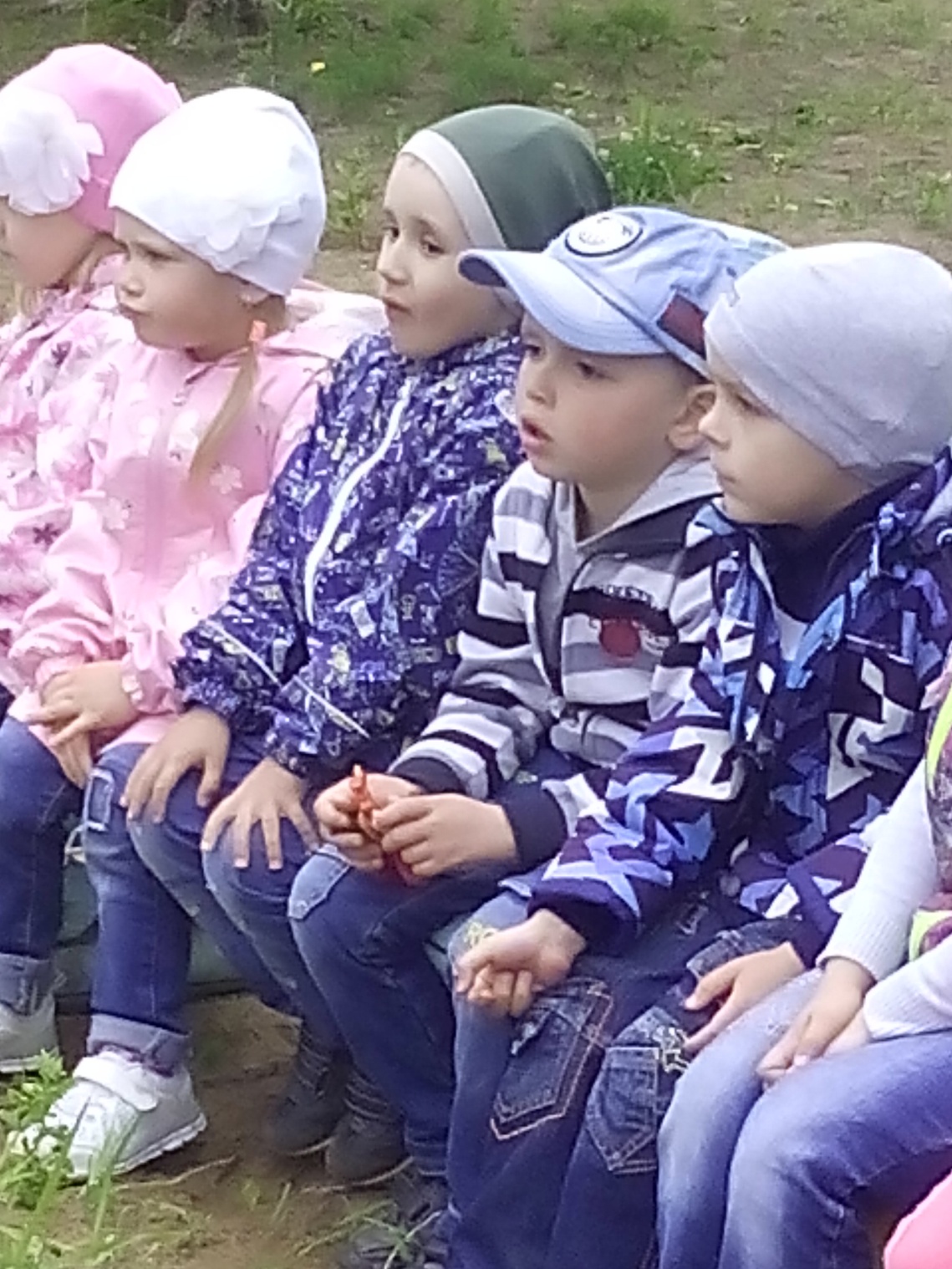 За детьми мы наблюдали, все прекрасно выполняли.
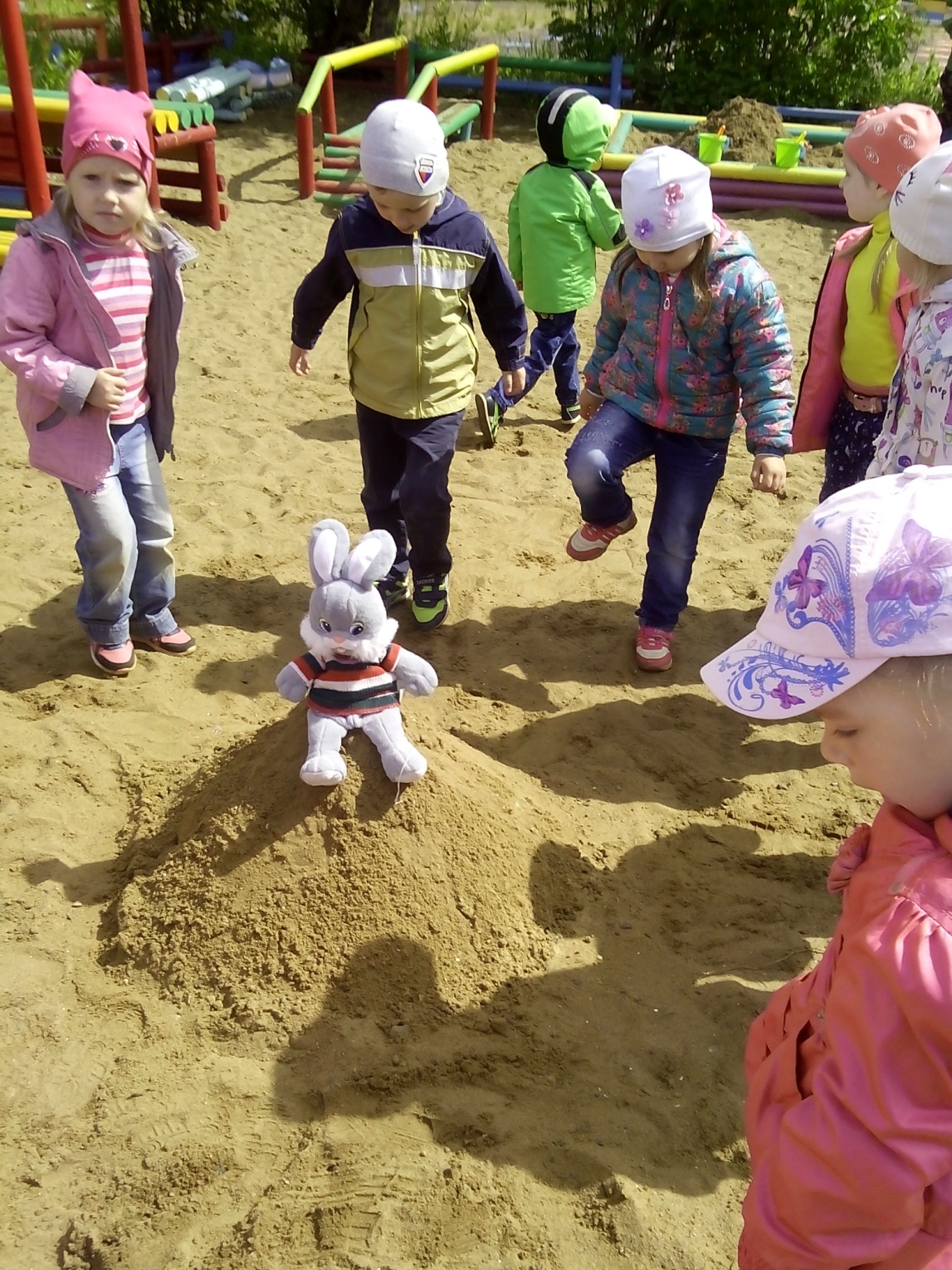 Зайчика мы отыскали, с ним и поиграли.
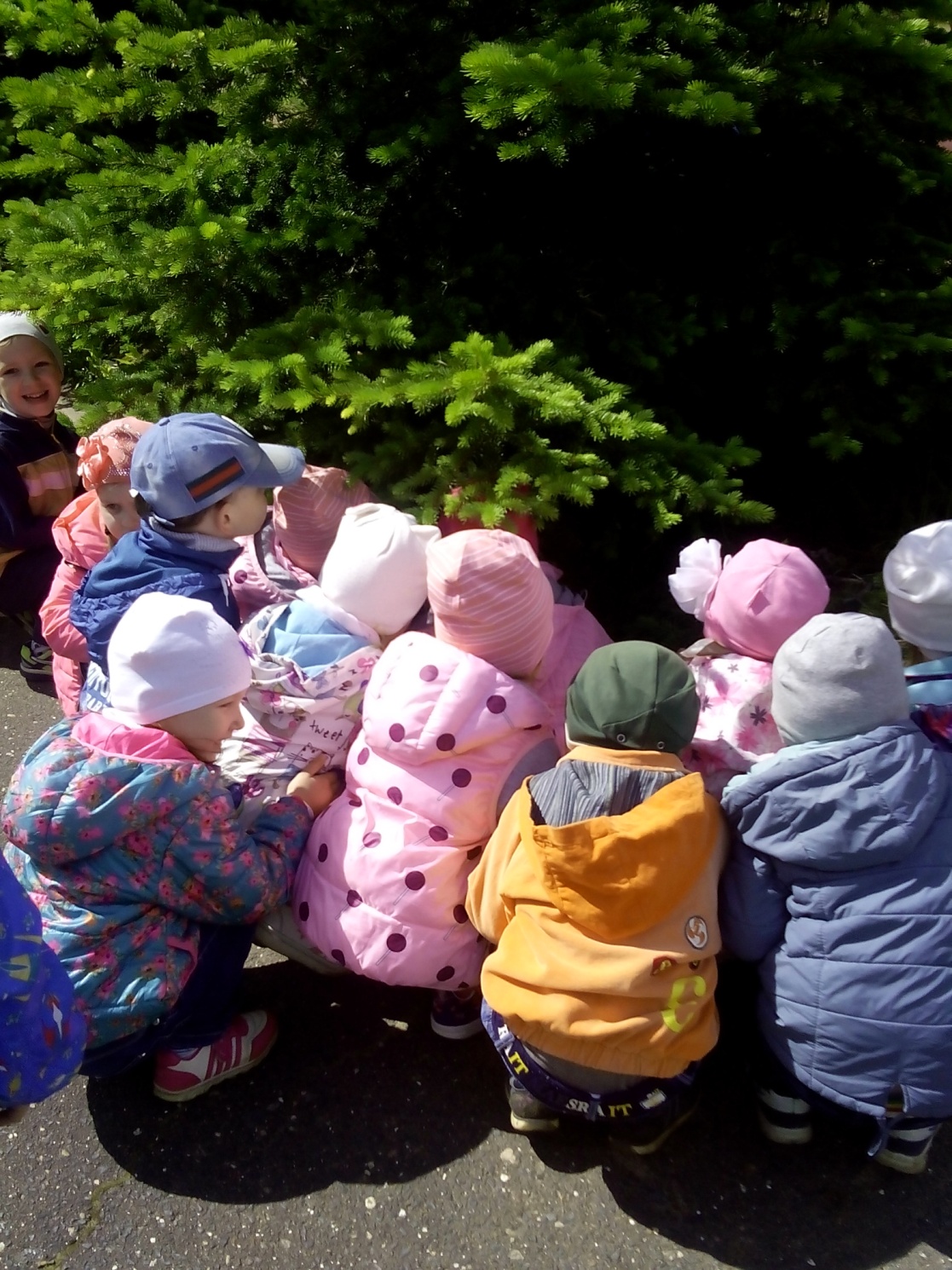 Мишка спрятался от нас, мы найдем его сейчас.
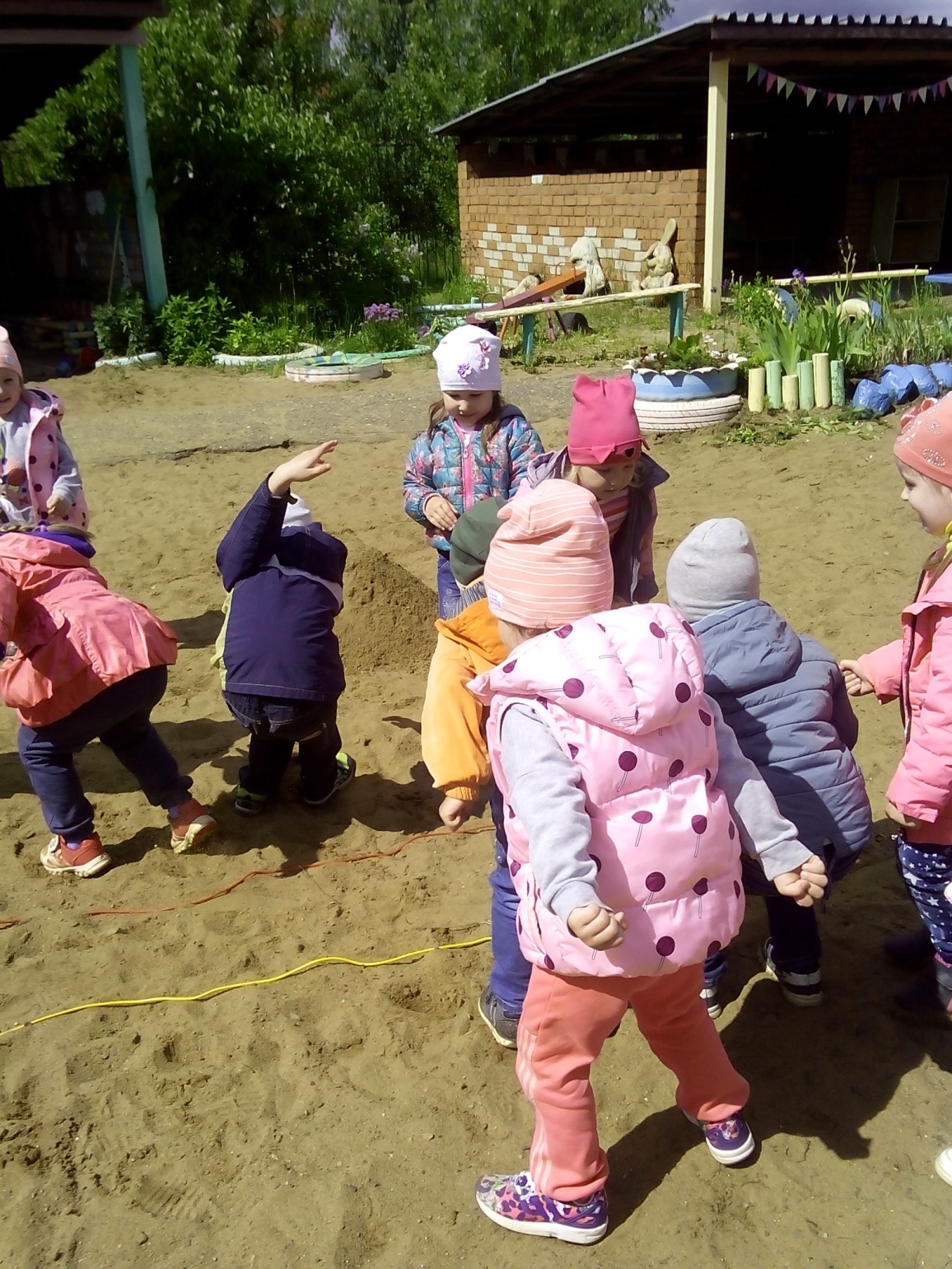 Чок чок перепрыгни, ручеек.
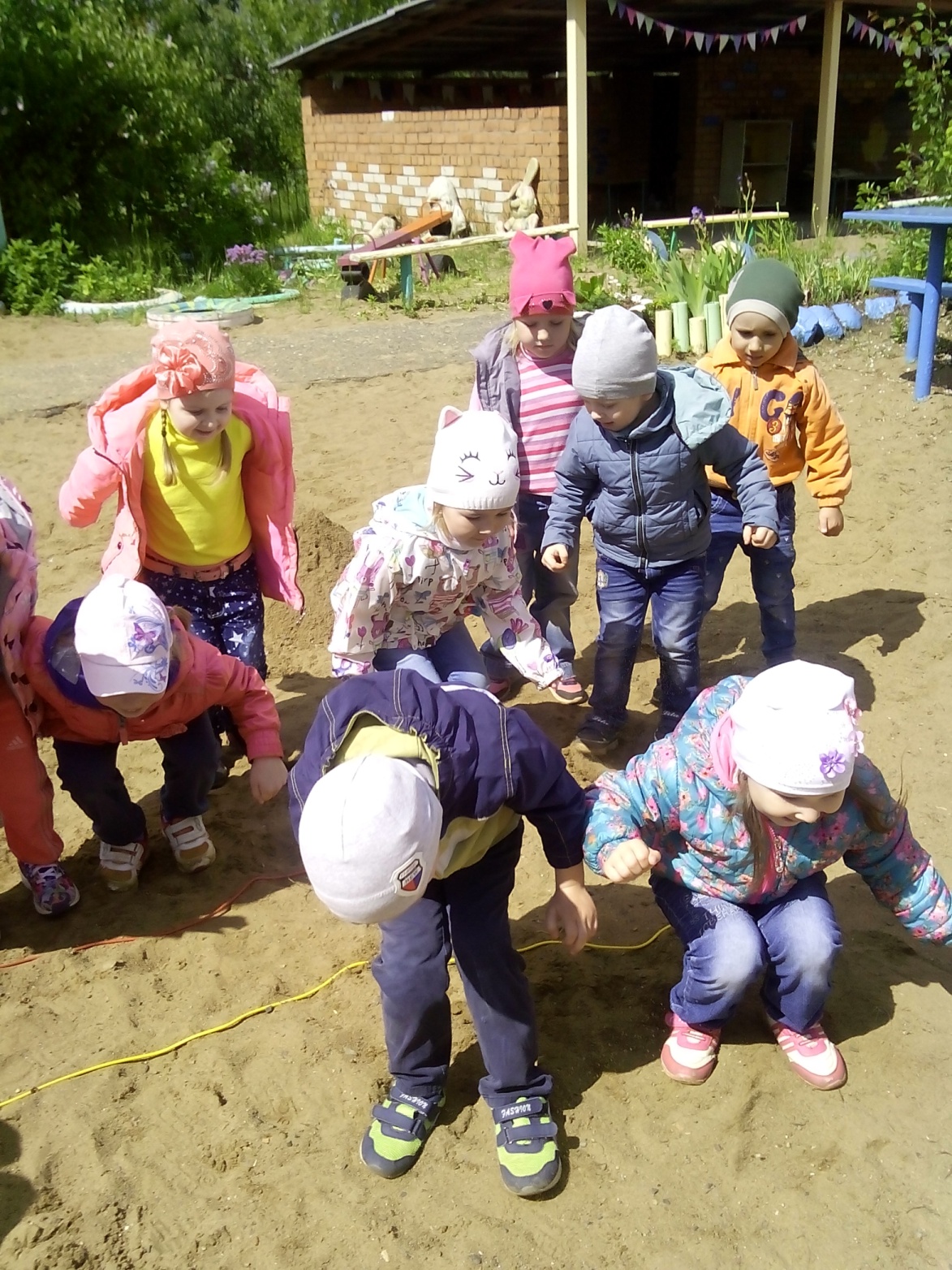 Прыгали старались в воде не закупались.
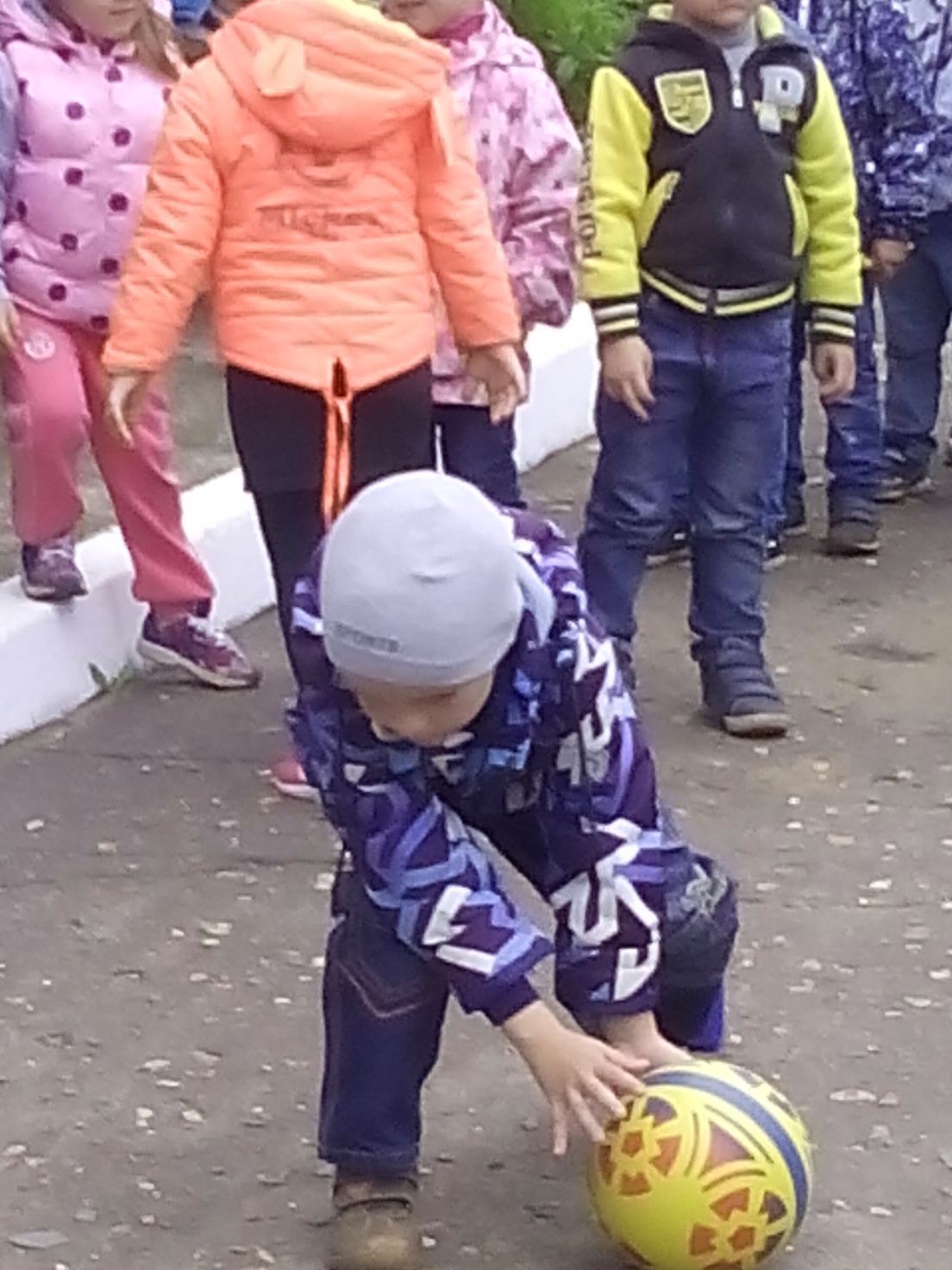 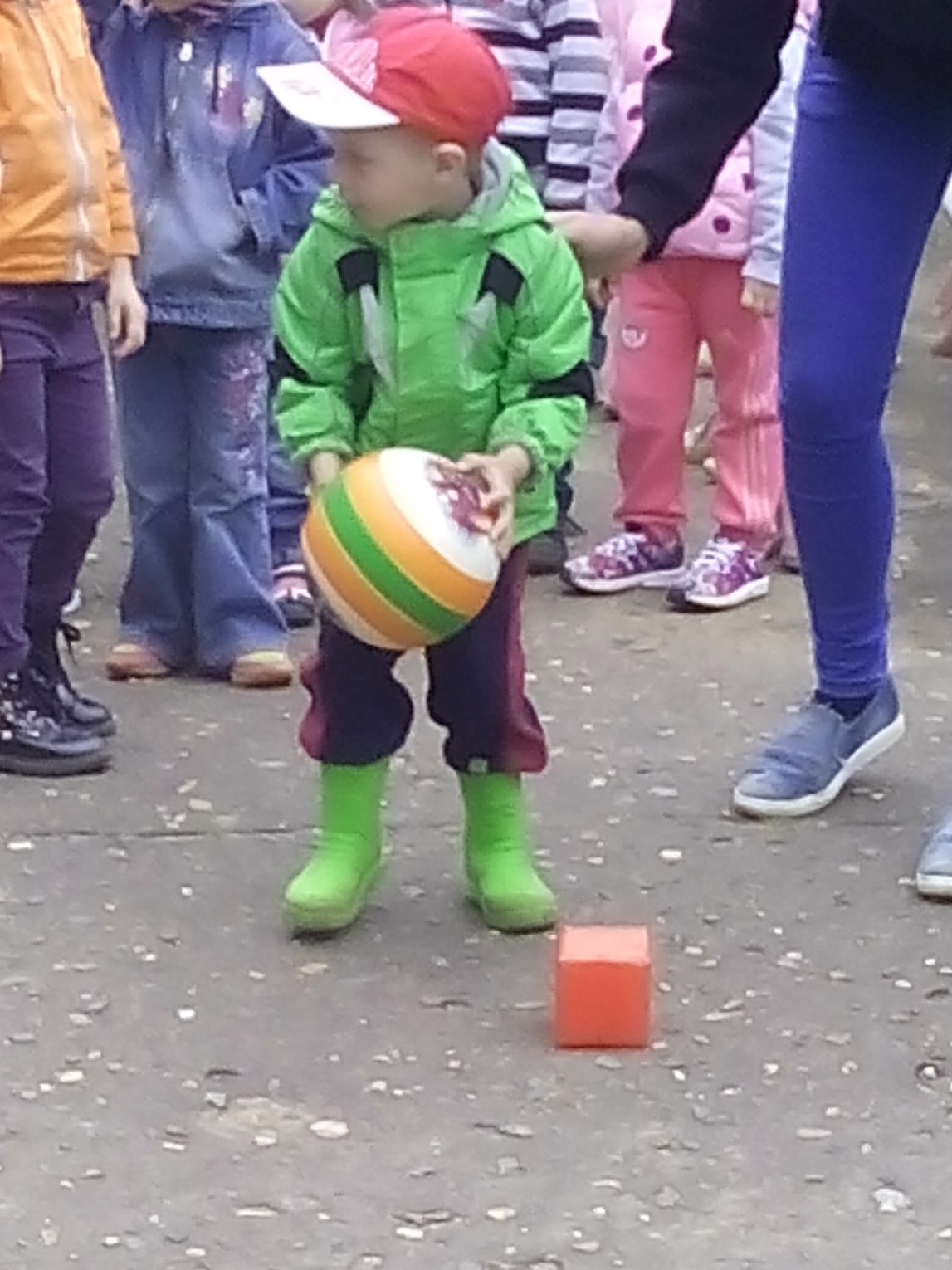 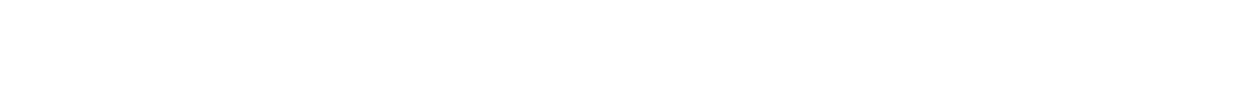 Мой веселый звонкий мяч, ты куда помчался вскачь.
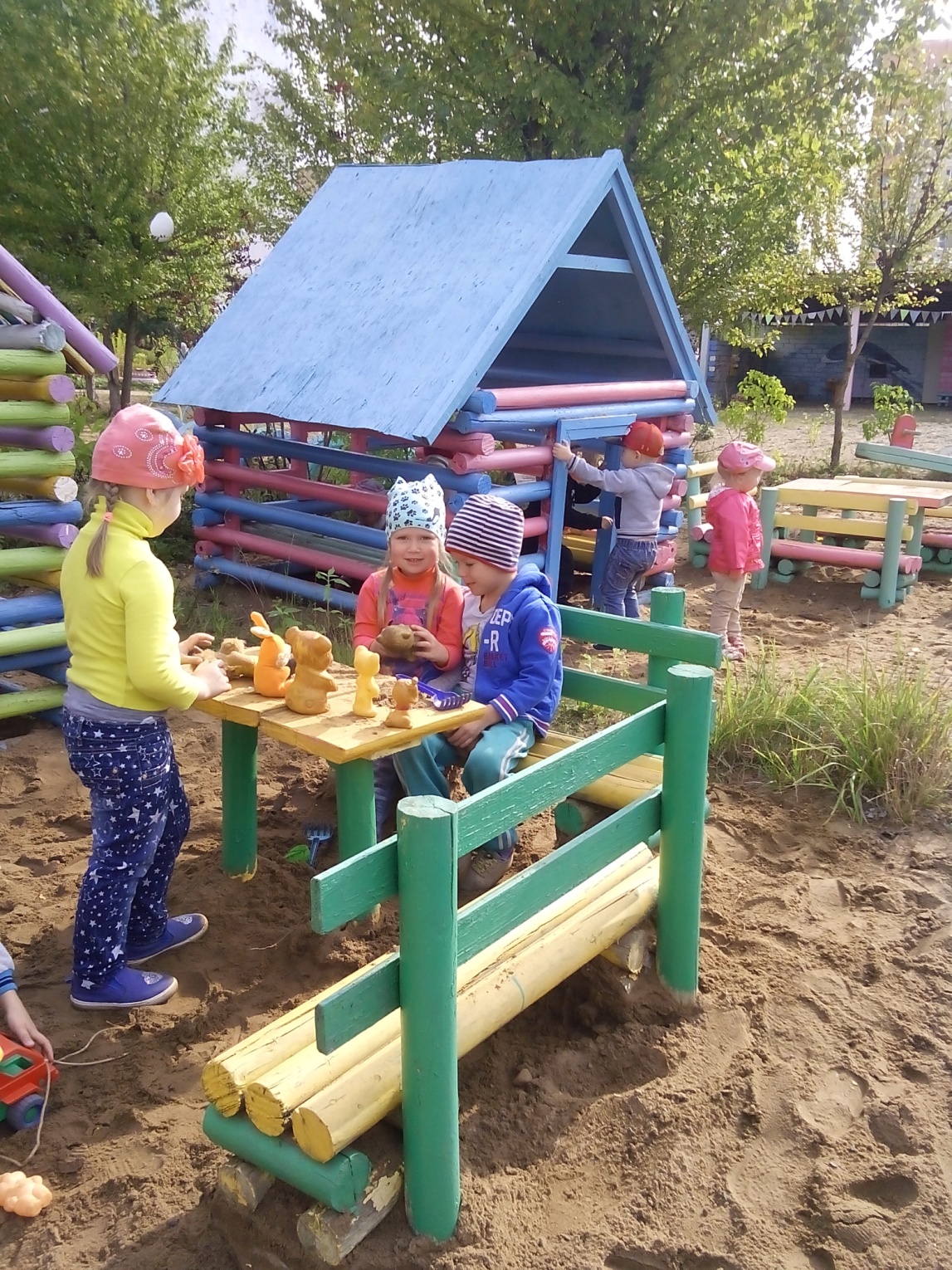 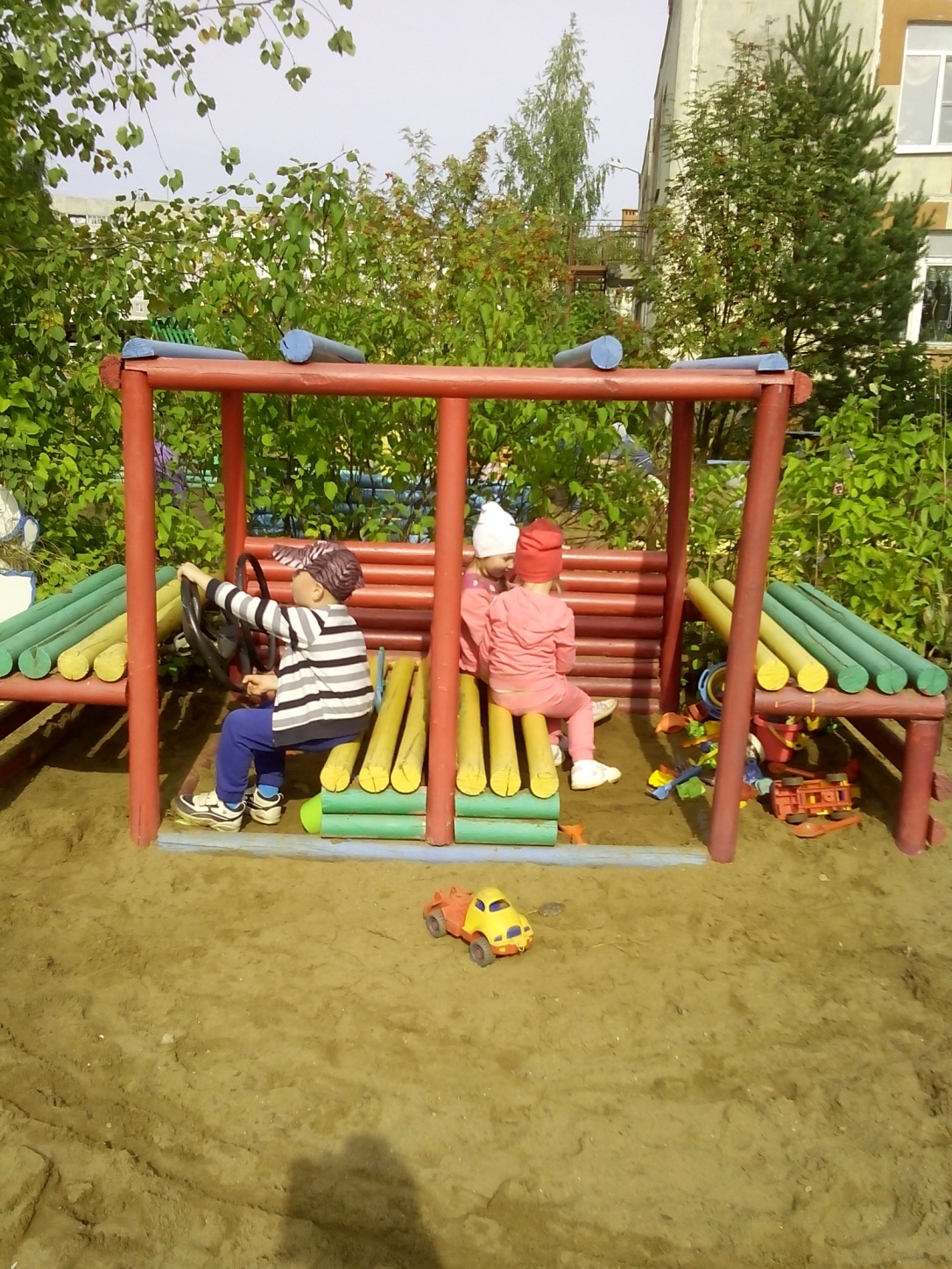 Дружно все играли, время не теряли.
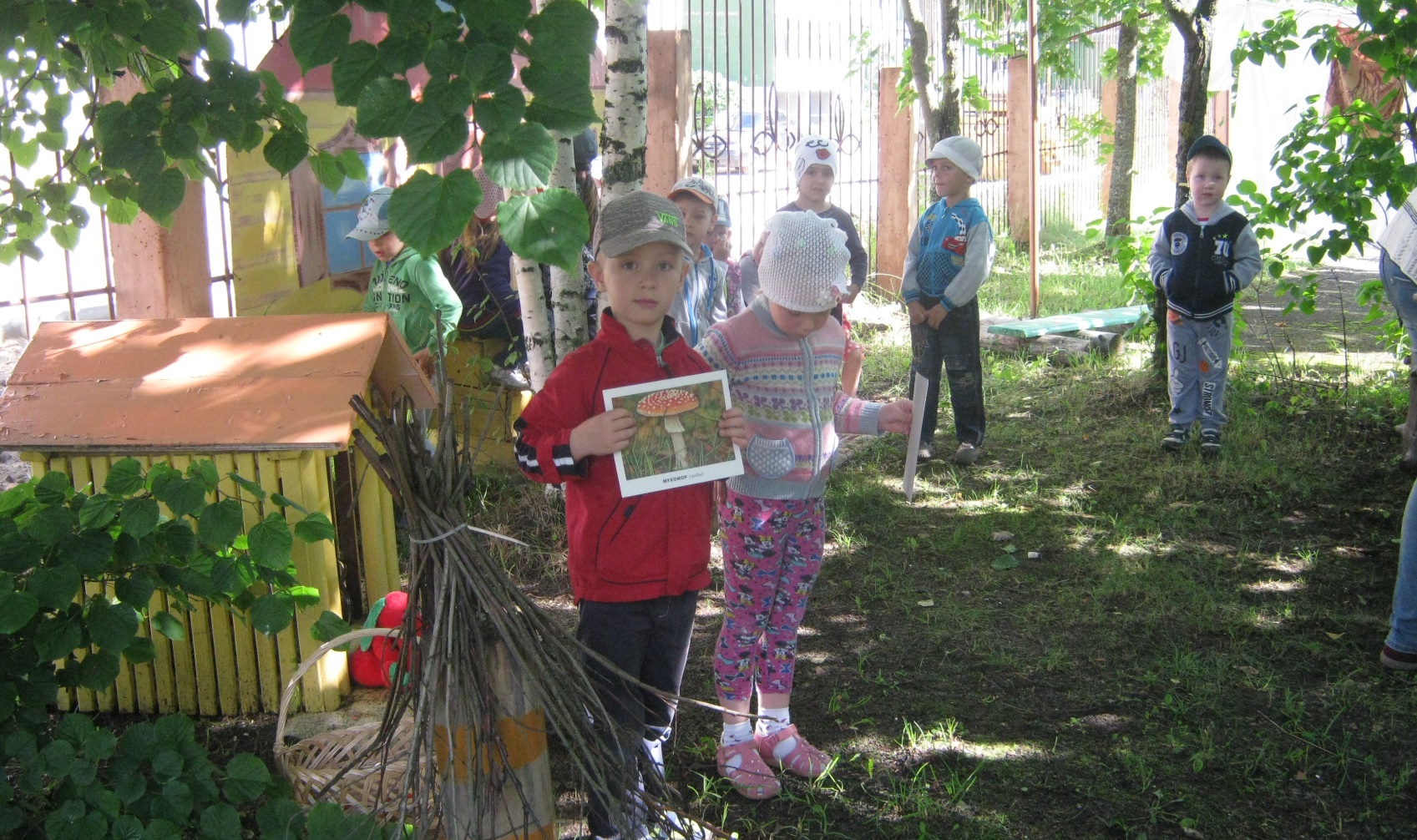 Мухоморы не бери ,ведь опасные они.
В игры разные играли и грибы мы изучали
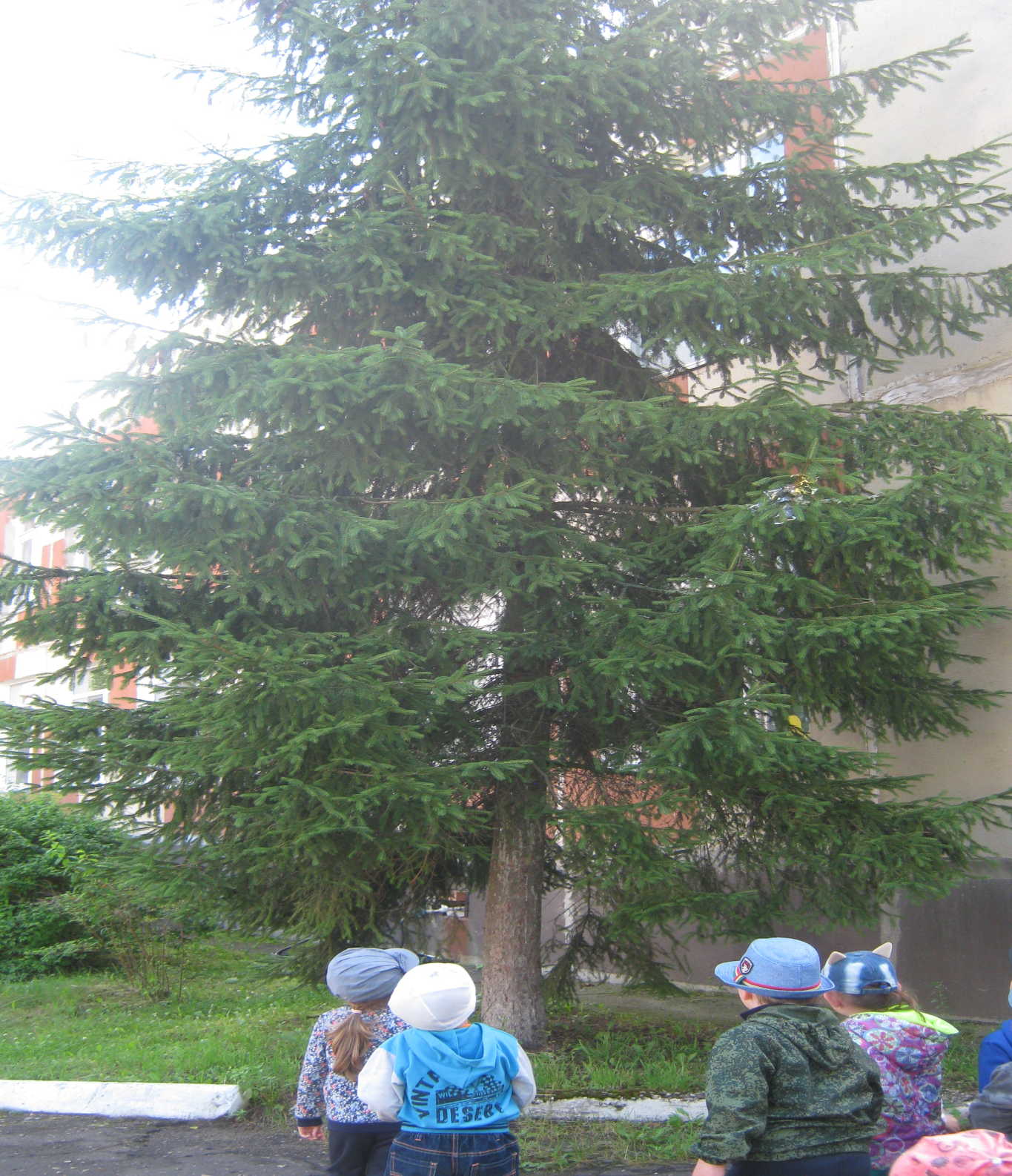 К елке в гости мы пошли, много шишек там нашли
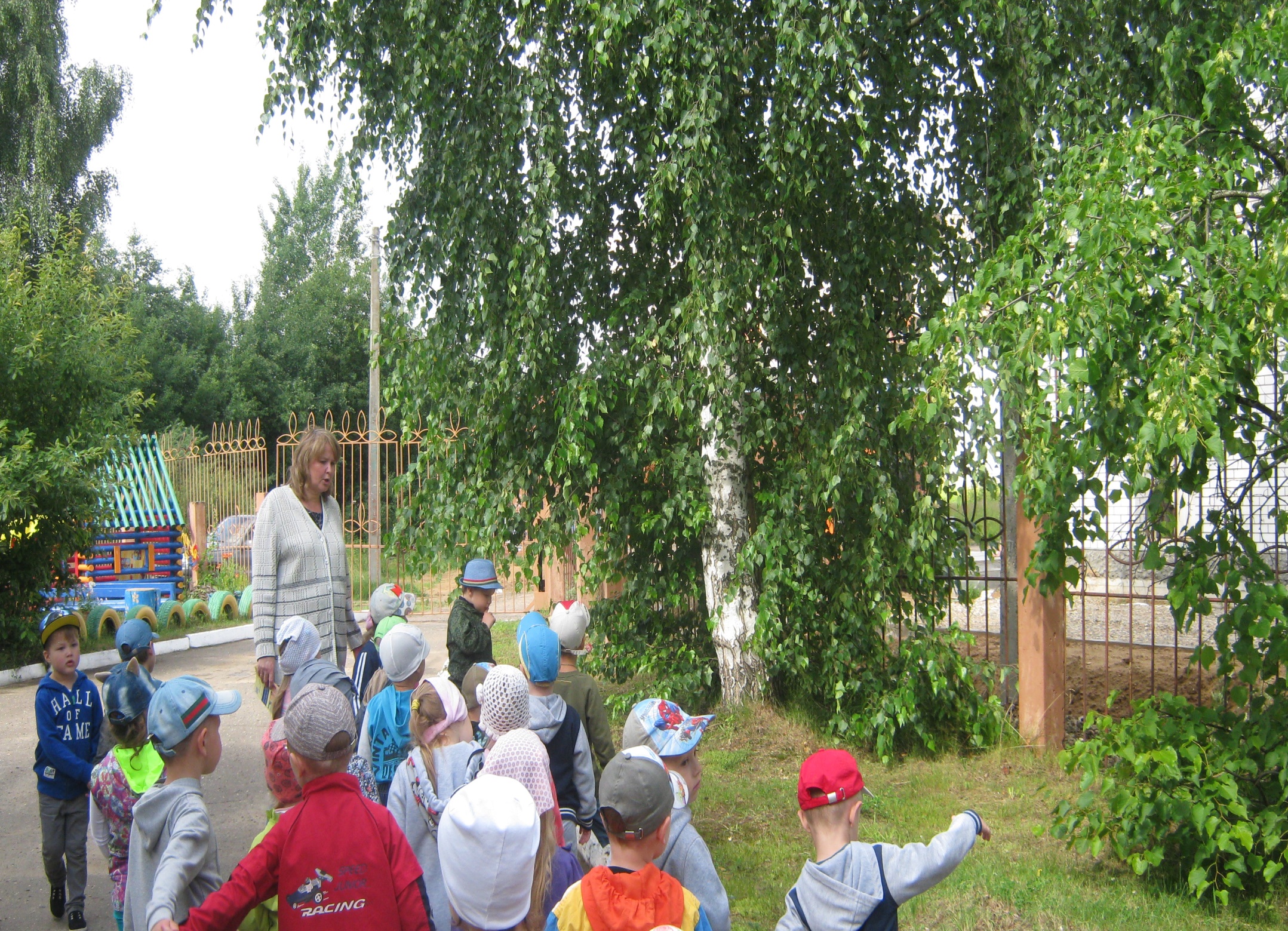 Мы березку находили, хоровод вокруг водили.
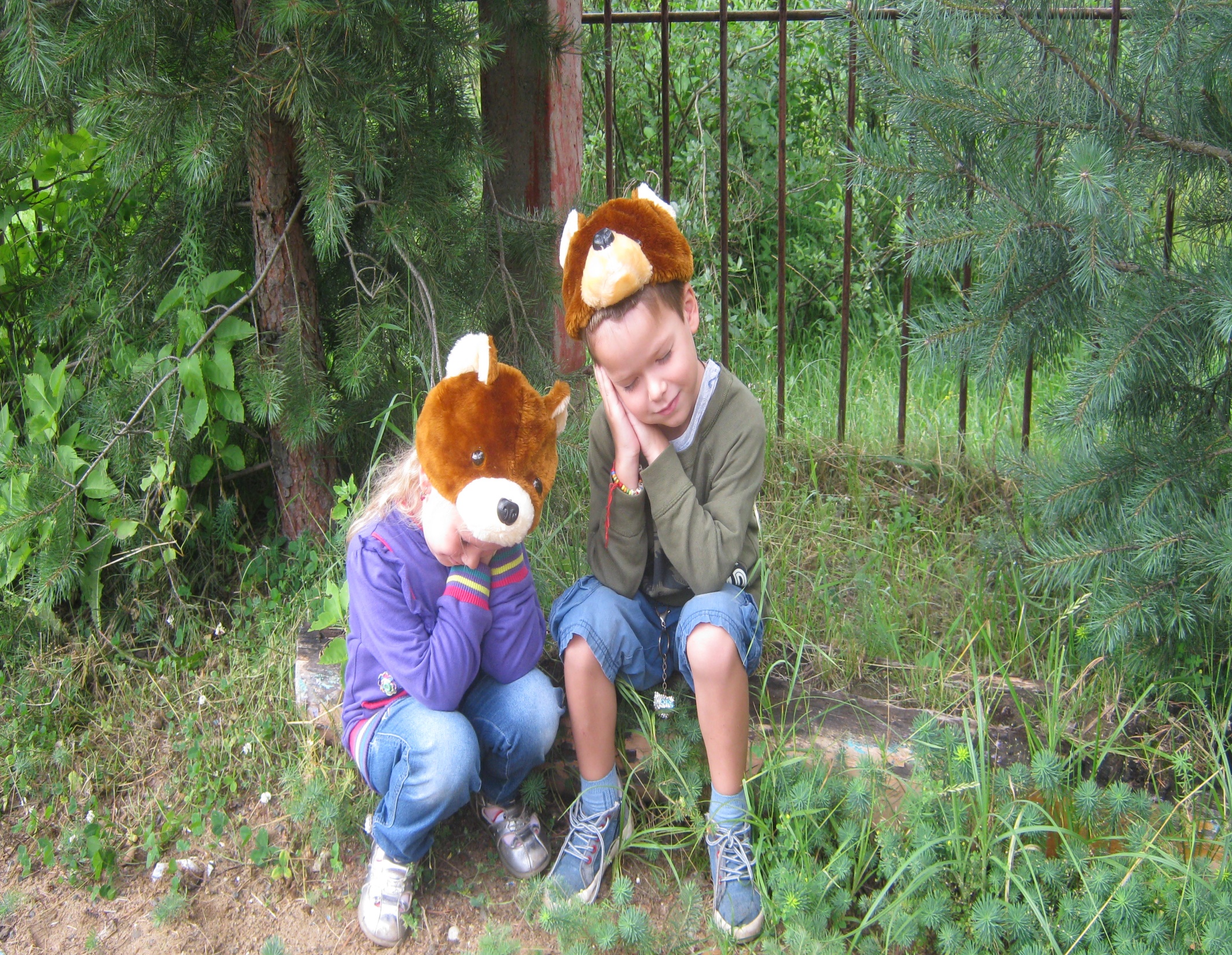 У медведя во бору поиграли мы в игру
От медведя убегали в лапы мы не попадали
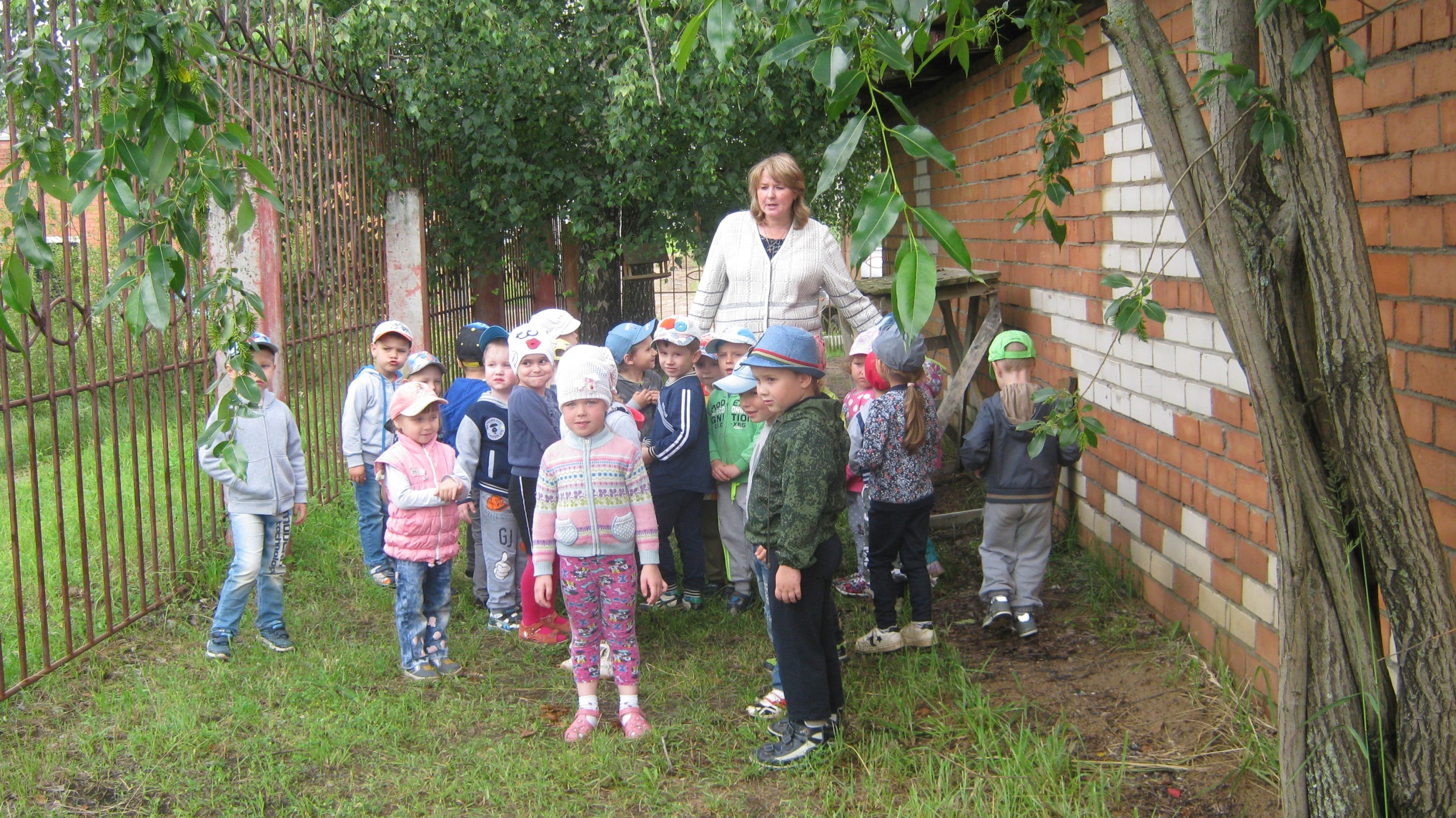 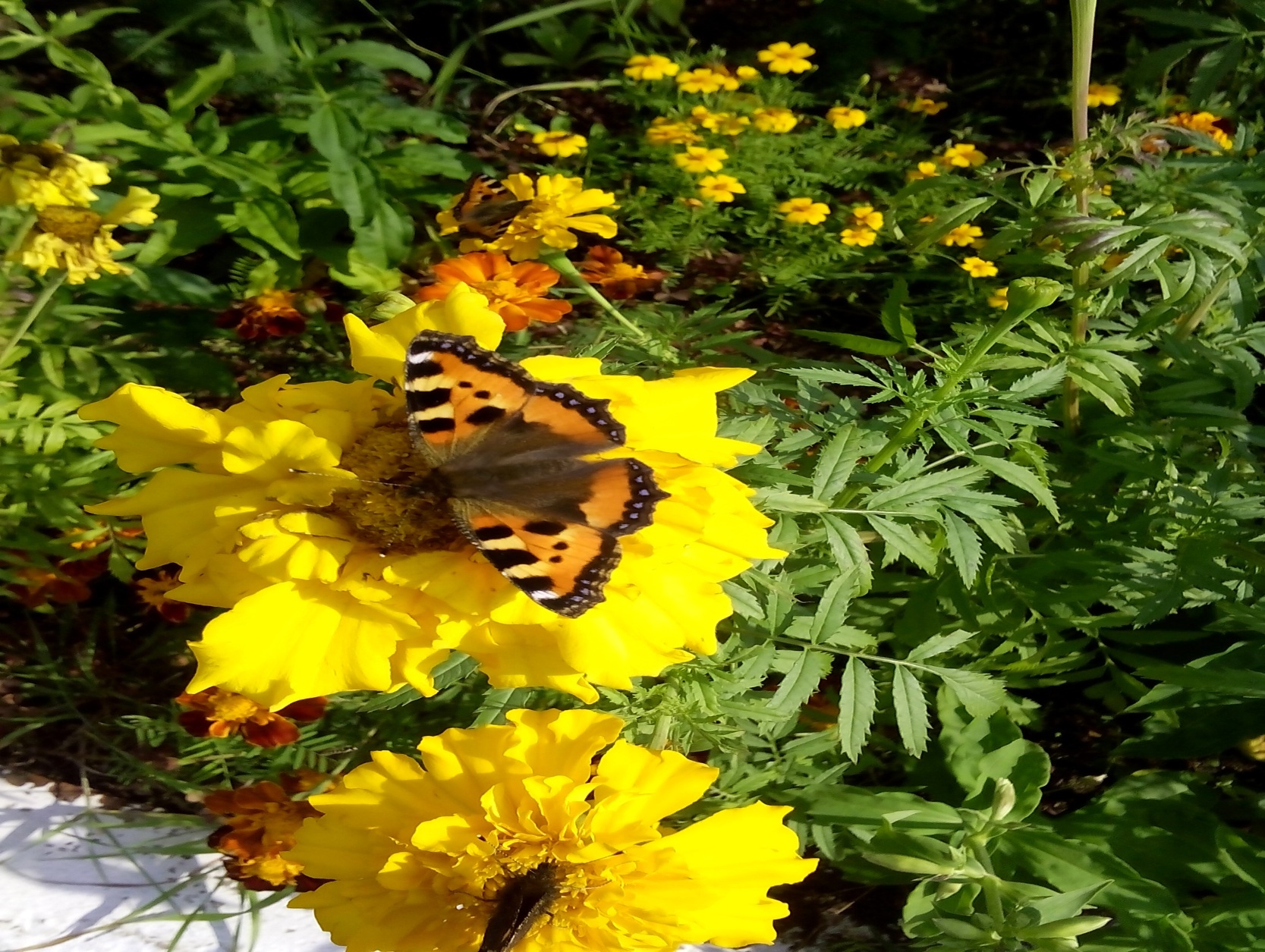 Спасибо за внимание